Stormwater Strategic Planning
Mobility: Infrastructure & Transportation Committee
August 13, 2024
Jennifer Dyke, TPW Assistant Director, Stormwater Management Program
Matt Giglio, Freese & Nichols, Project Manager
Introduce Strategic Planning Initiative
Collaborate with MITC
1
Agenda
Introductions			     2 min
Stormwater Program History 	3 min
Strategic Planning	         10 min
Current Program Characterization
Purpose
Assumptions
Drivers & Outcomes
Other Considerations	
Questions    		          15 min
2
2006
2012
2020
2024
Utility Fee Created
5-year Ramp Up
Reactive Maintenance
Limited Improvements
FY 20 Increase
Hazardous Roadway Mitigation
Pipe Rehabilitation
Channel Restoration
Lebow Flood Mitigation Phase
Central City Projects
Begin Project Development for 3 Large Flood Mitigation Projects
FY 24 Increase
Initial Phases of 3 Large Flood Mitigation Projects
Maintenance Service Level Improvements
15%
13.7%
6.5%
26.7%
17.2%
10.3%
3
Stormwater vs. Water/Wastewater Utility Fees
Water/Wastewater Utility Fee
Stormwater Utility Fee
4
Current Program Characterization
Established and Functional
Asset Inventory
Programmed Maintenance
Customer Response and Reactive Projects
Hazard Warning
Development Review and Permitting
Moderate Capital Program
5
Current Program Characterization
Emerging Challenges
Awareness of Infrastructure Deterioration
Mitigating Large Scale Chronic Flooding
Competing for Grant Funding
Keeping Pace with Inflation
6
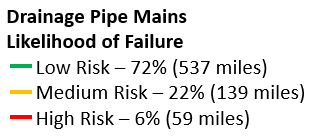 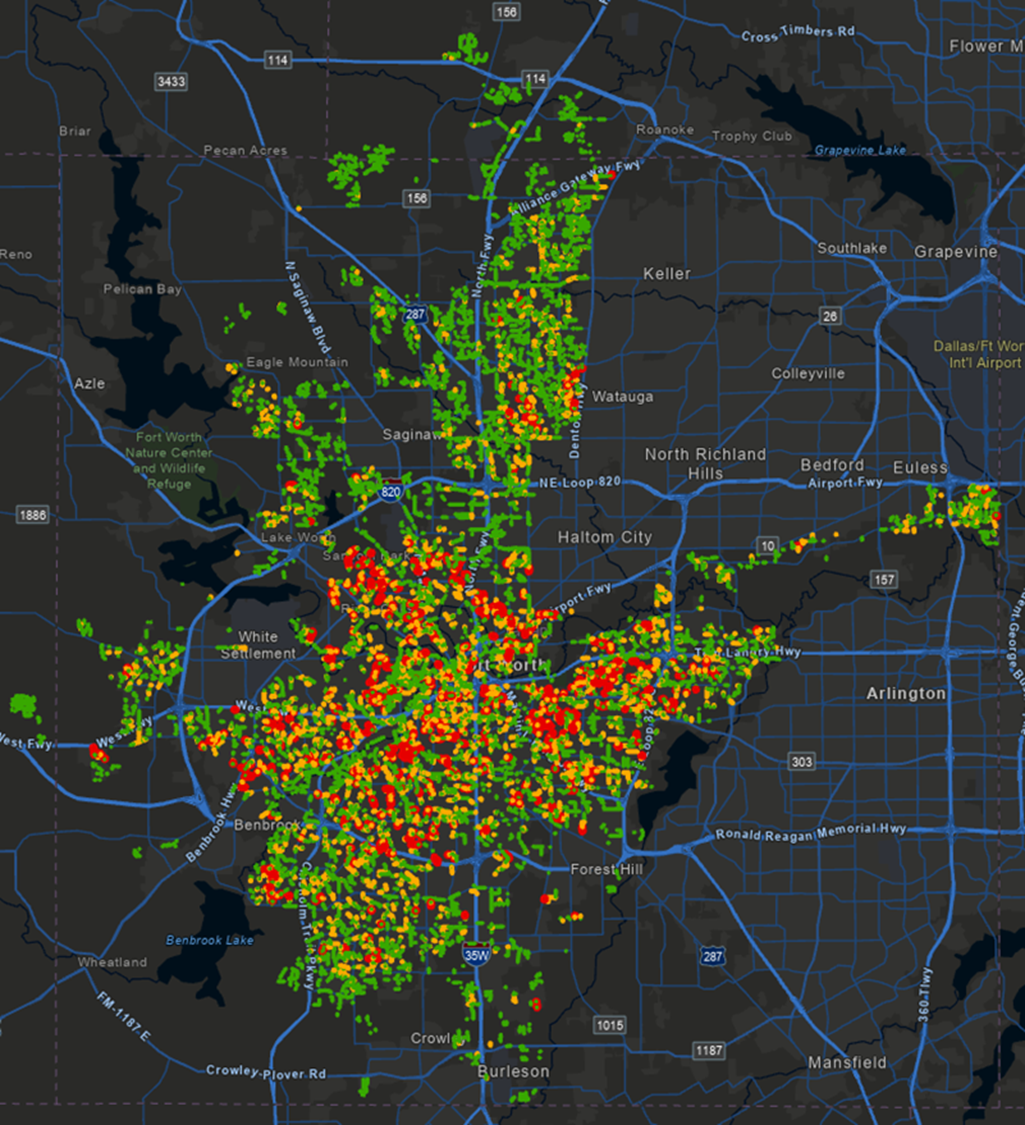 Emerging Challenges
Awareness of Infrastructure Deterioration

1,059 miles of storm drain
Assessed condition - 160 miles
Assess rate  - 40 miles/year
59 miles at high risk (projected)
7
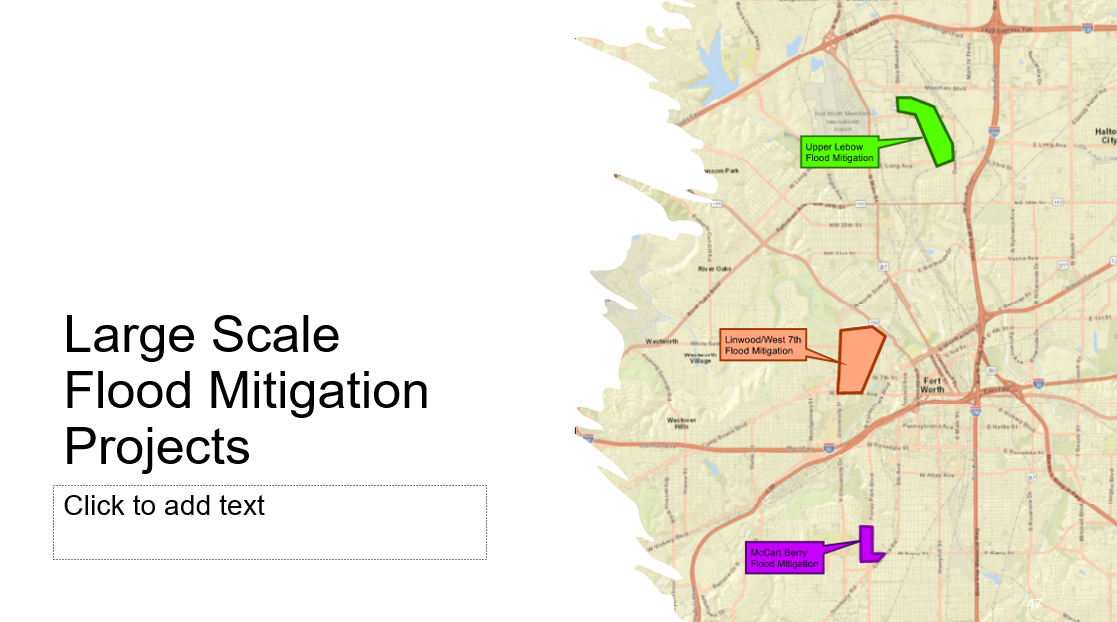 Emerging Challenges
Upper Lebow
~$90M
Mitigating Large Scale Chronic Flooding

Upper Lebow, Linwood/W 7th, McCart/Berry
Partially funded phased approach
Other large-scale needs also exist
Linwood/ W 7th
~$110M
McCart/Berry
~$40M
Cost estimates are 2023 dollars and will be refined during current Project Development efforts
8
Emerging Challenges
Competing for Grant Funding
Competitive
Must understand objectives of each
To compete, objectives must align
Potential project scope changes
May require project information not yet determined
Not Competitive
9
Emerging Challenges
Keeping Pace with Inflation
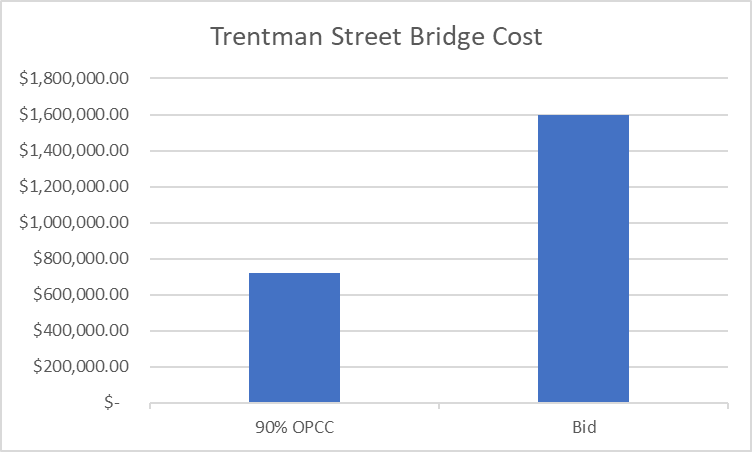 Trentman Street Bridge Costs
Randol Mill Hazardous Roadway Overtopping Mitigation Costs
25% OPCC
90% OPCC
Bid
90% OPCC
Supply Chain Issues
Material & Labor Cost Increases
Inflation
Overall Supply & Demand – Too Many Projects & Not Enough Contractors
10
Current Program Characterization
Emerging Challenges
Awareness of Infrastructure Deterioration
Mitigating Large Scale Chronic Flooding
Competing for Grant Funding
Keeping Pace with Inflation
11
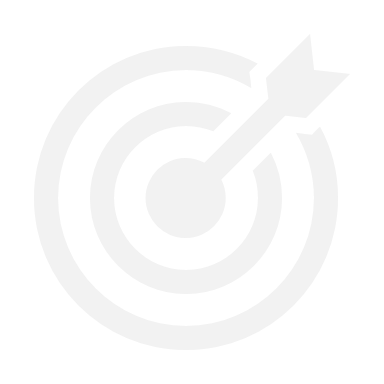 Purpose
The Stormwater Strategic Plan will determine the best way to accomplish the Stormwater Program’s mission in a way that aligns with City Council Strategic Goals and is in the best interest of the community.  It will optimize use of available resources and determine future resource needs.
Stormwater Program Mission
To Protect People and Property from Harmful Stormwater Runoff
12
Planning Assumptions & Constraints
Don't Make Things Worse- Appropriate Regulations
Make Things Better
Maintain Current Maintenance and Capital Service Levels
Community Support
Realistic Resource Expectations
Continuous Optimization
Long Term Measurable Goals
Future Fee Increases in Small Increments
13
Program Drivers and Outcomes
14
Other Considerations
New Assets vs. Revenue Growth
Cost of Service
Extraterritorial Jurisdiction (ETJ) 
Rate of Growth Changes
Water Quality
Impact of Emerging Technologies
Feedback on Priorities
15
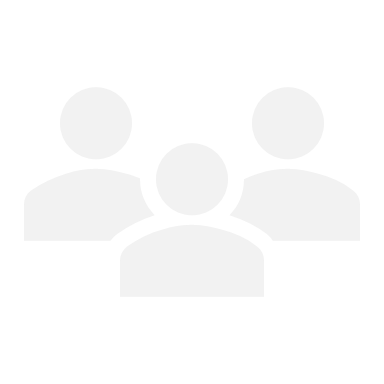 Engagement
Fort Worth Lab
Other Departments
Stormwater Stakeholder Group
City Council
Public Engagement
16
Supporting Data
Maintenance/Repair Records
Privately Constructed Public Infrastructure
Revenue Growth vs Asset Inventory Growth
Outside Financing Requirements
Future Cost Index Projections
17
Feedback and Questions
We would appreciate any suggestions you might have for us to make our Strategic Plan effort more effective
18